ТРУБОПРОВОД
В МОЕМ ДОМЕ
Тематический блок
«Теплоснабжение, вентиляция, кондиционирование воздуха, газоснабжение и освещение
Водоснабжение, канализация, строительные системы охраны водных ресурсов»
Трубопровод — инженерное сооружение, разного размера конструкции
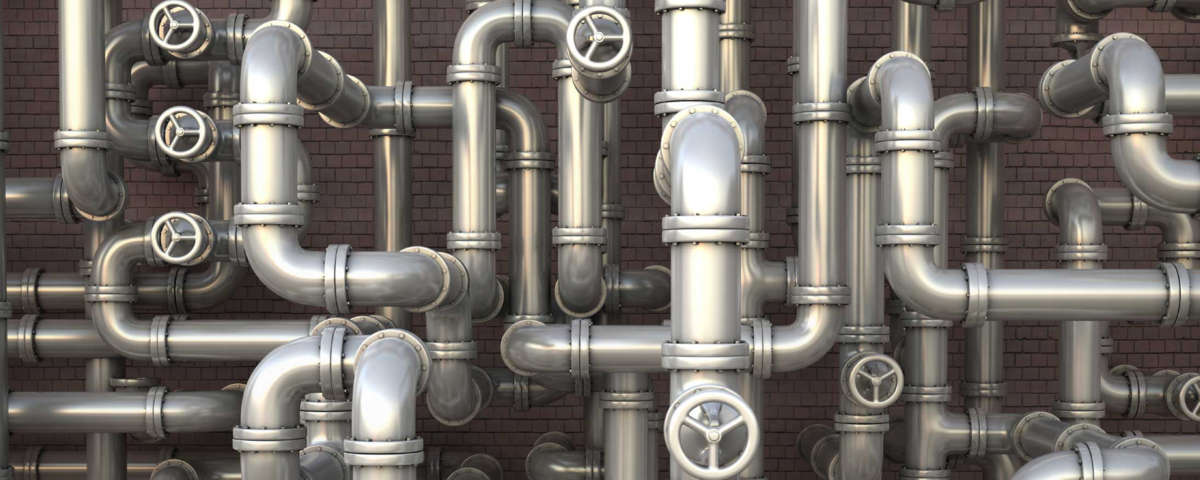 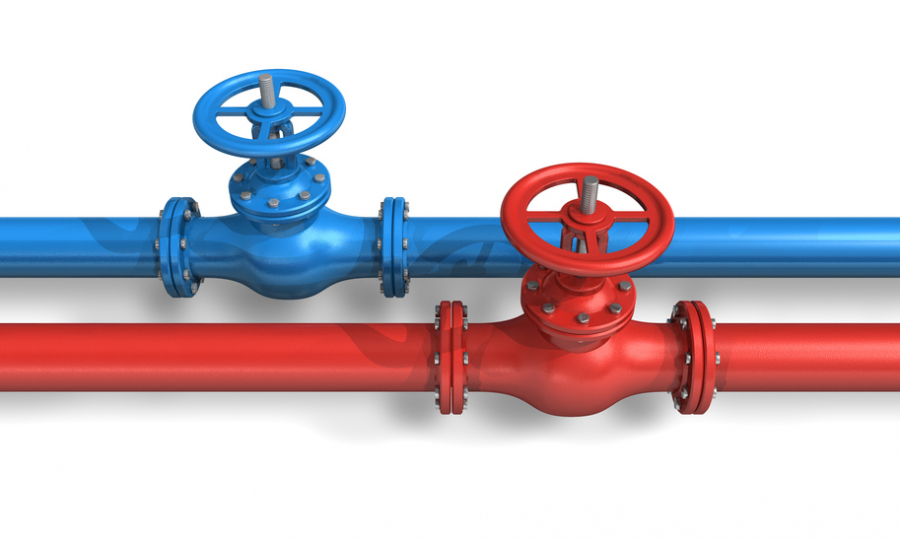 Трубопровод – это не просто труба, это целое большое сооружение, которое включает в себя, как обычные прямые трубы, так и большое количество разнообразнейших деталей, креплений, измерительных приборов, арматуры, а также все, что позволяет сделать процесс как можно в большей степени автоматическим.
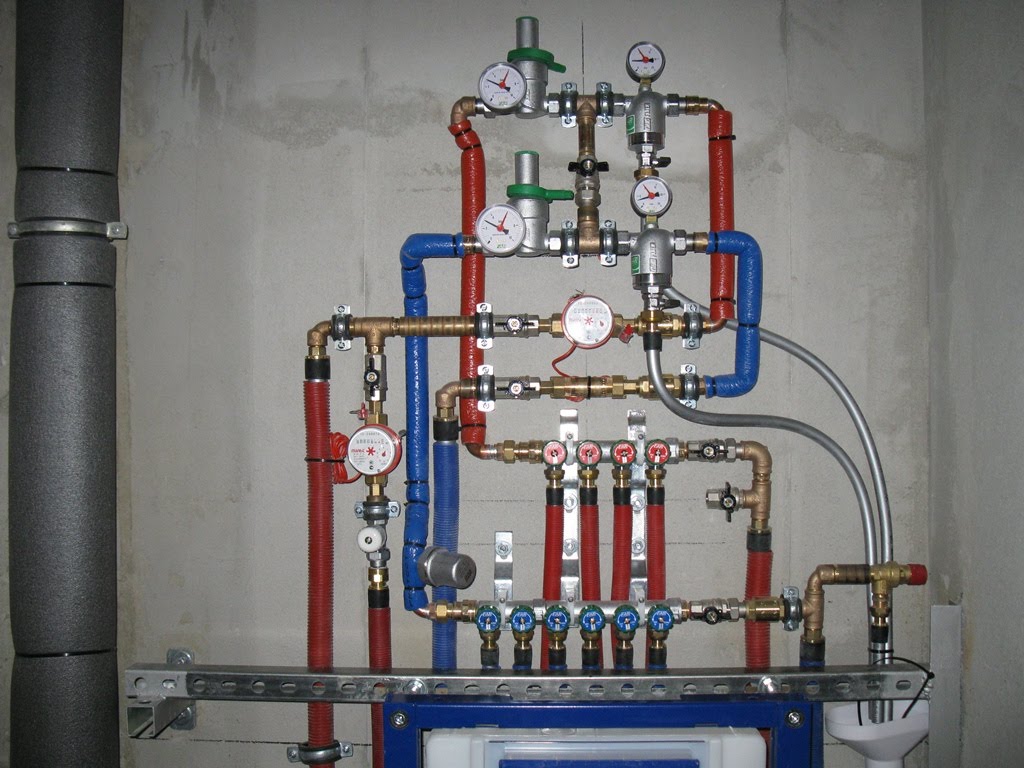 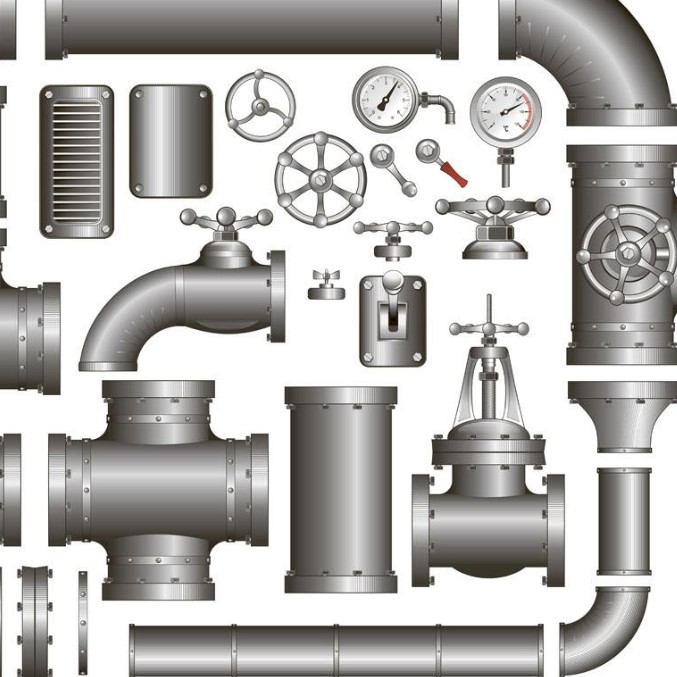 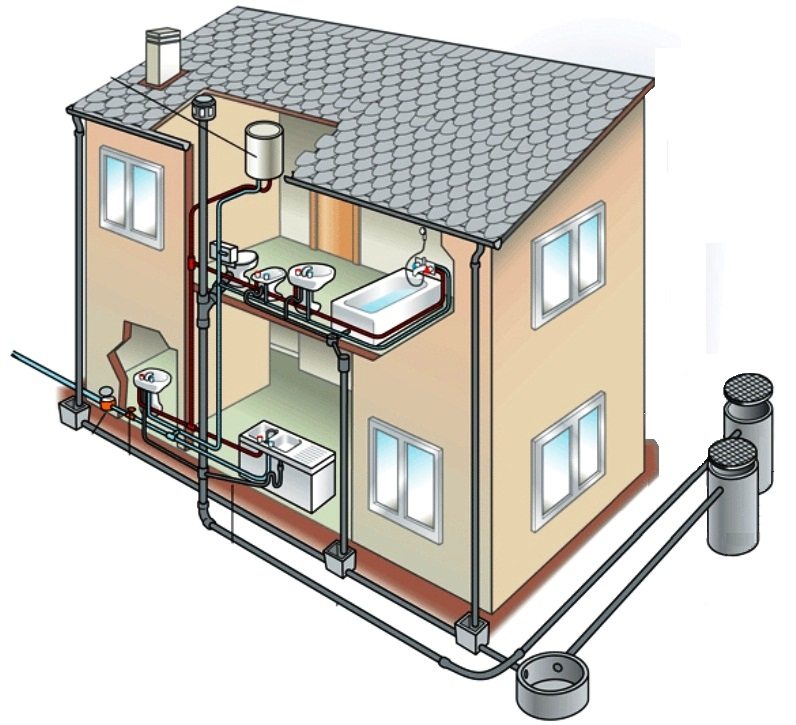 КАНАЛИЗАЦИОННЫЙ
 трубопровод
ВОДОПРОВОД
4
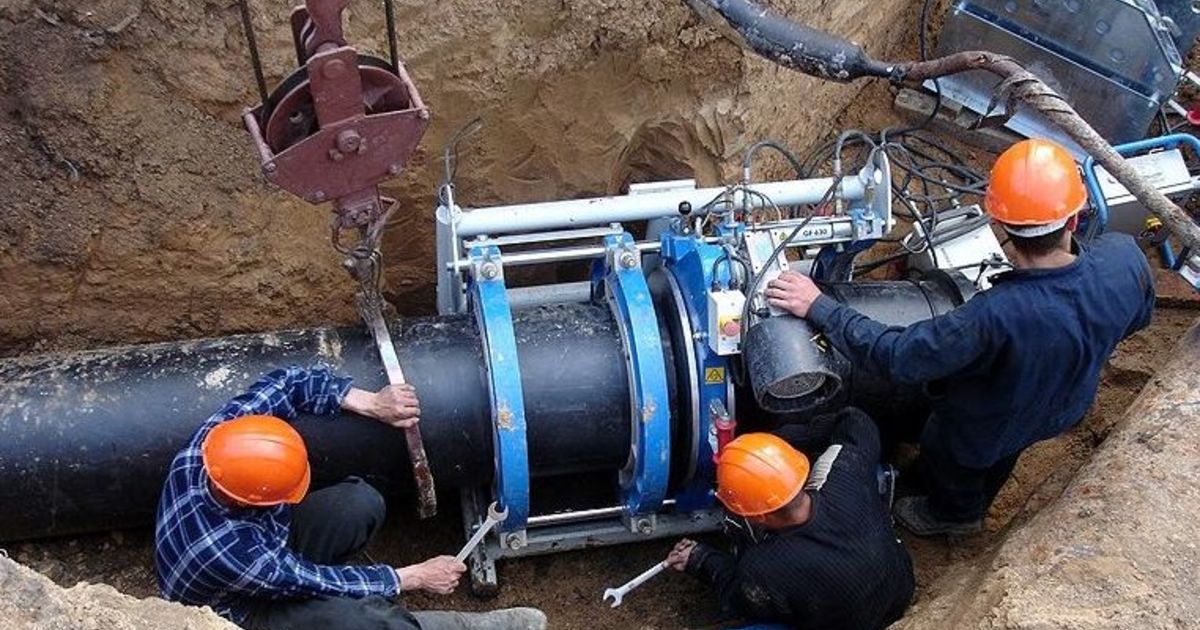 МОНТАЖ
 НАРУЖНОГО
 ТРУБОПРОВОДА
ТРУБОПРОВОДЧИКИ
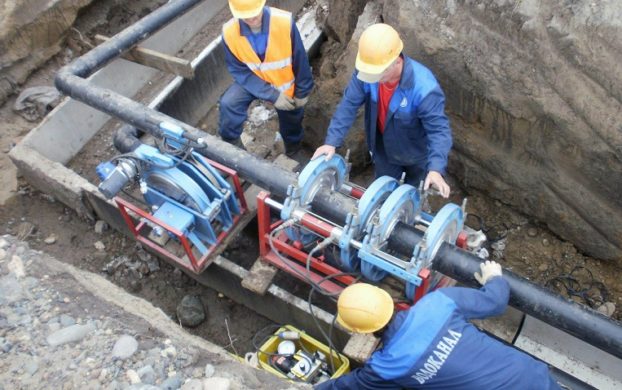 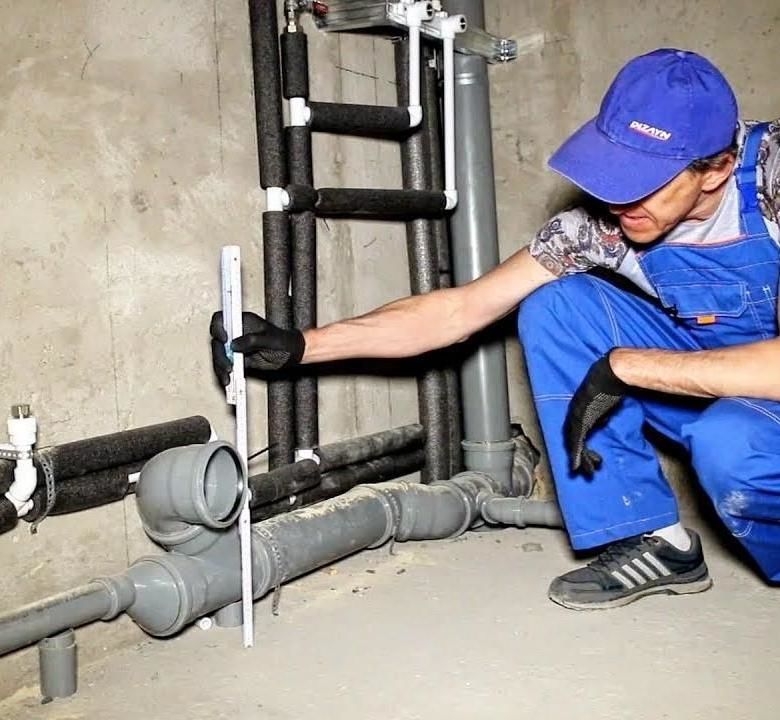 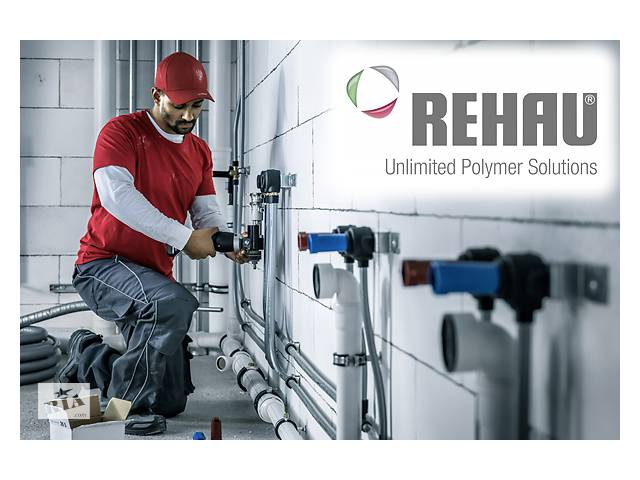 МОНТАЖ
  ВОДОПРОВОДА
ВОДОПРОВОДЧИКИ
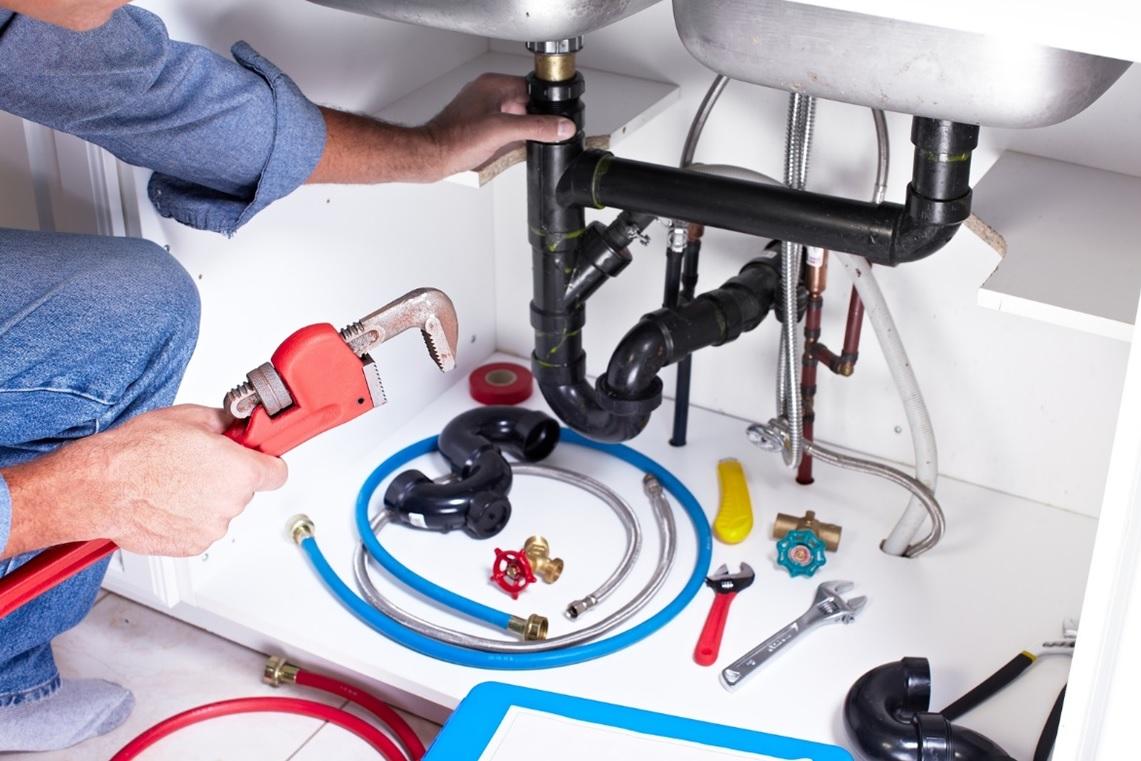 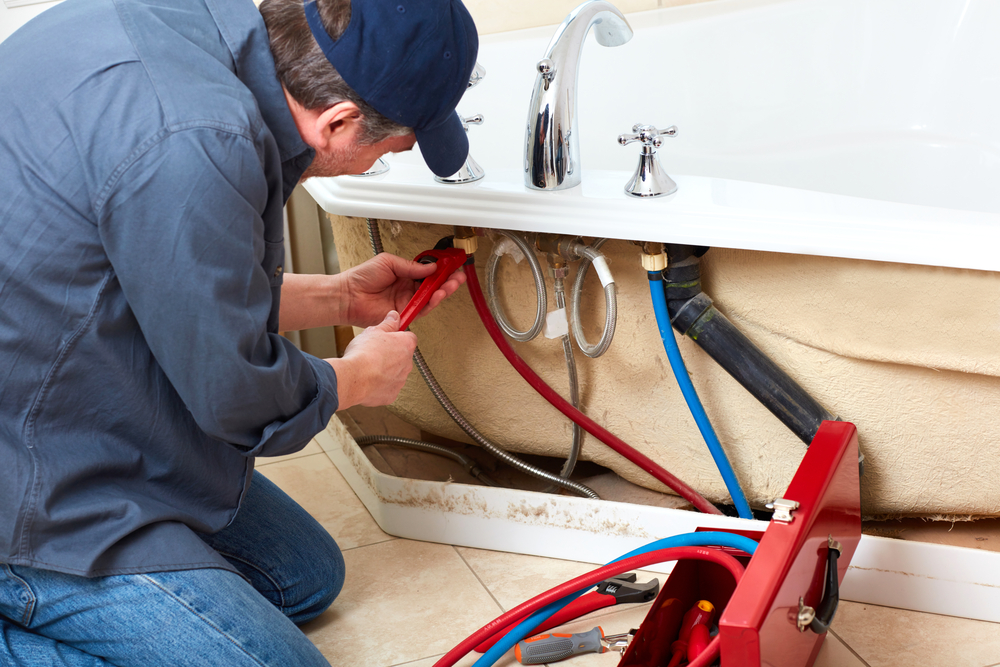 САНТЕХНИЧЕСКИЕРАБОТЫ
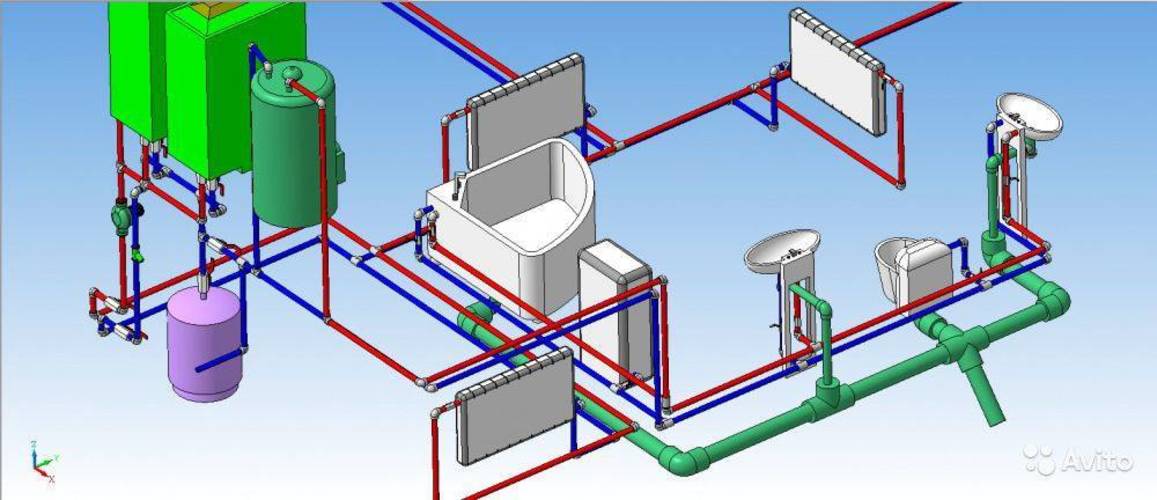 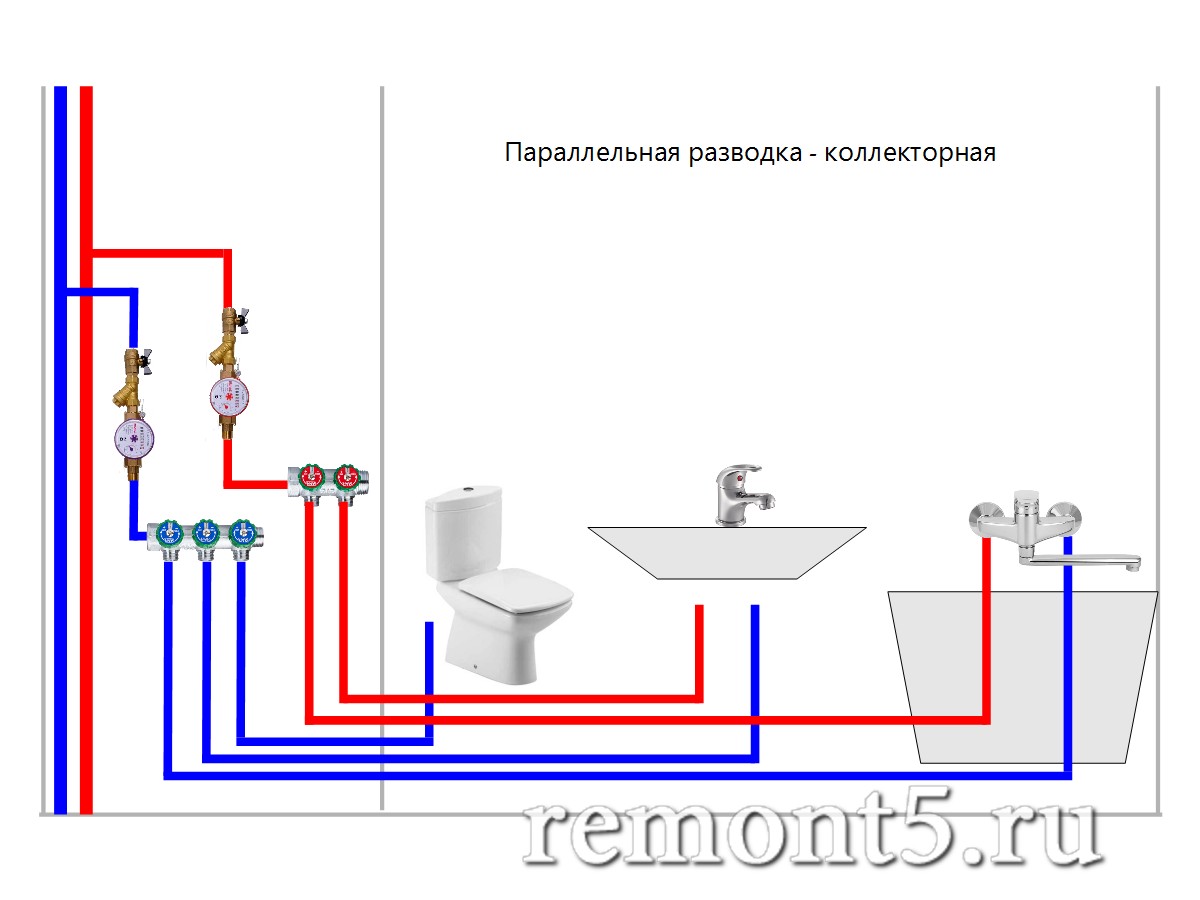